PAIMIO
SOMERO
KOSKI TL
SAUVO
KEMIÖNSAARI
J       Ä       S       E       N       K       U       N       N       A       T
SALO
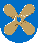 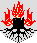 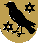 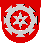 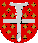 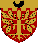 KUNTAYHTYMÄN VALTUUSTO
Puheenjohtaja Arttu Karhulahti
TARKASTUSLAUTAKUNTA
Puheenjohtaja Maritta Jätinvuori
KUNTAYHTYMÄN HALLITUS
Puheenjohtaja Timo Lehti
YHTIÖKOKOUS
SALON SEUDUN KOULUTUSKUNTAYHTYMÄ
Kuntayhtymän johtaja Olli-Pekka Juhantila
SALON SEUDUN KOULUTUS OY:N HALLITUS
Puheenjohtaja Olli-Pekka Juhantila
KOULUTUKSEN JÄRJESTÄMISPALVELUTTalousjohtaja Heidi Wihlman-Niinikoski
SALON SEUDUN AMMATTIOPISTO
Rehtori Anne Bragge
TAIDE-TEOLLISUUSALA

TEKSTIILI- JA MUOTIALA
 
SOSIAALI- JA TERVEYSALA

KASVATUS – JA OHJAUSALA
  



Petri Laaksonen
LIIKETOIMINTA- JA JOHTAMINEN














Eeva Vuorio
AUTOALA

LOGISTIIKKA-ALA

MAARAKENNUS- JA RAKENNUSALA










Miska Kanervo
KIINTEISTÖ-PALVELUALA

TALOTEKNIIKKA

PINTAKÄSITTELY

SÄHKÖ- JA AUTOMAATIOALA 

KONE- JA TUOTANTO-TEKNIIKKA



Ulla Jokinen
PUHTAUSALA

HIUSALA

MATKAILUALA

RAVITSEMISALA

TIETOTEKNIIKAN OSAAMISKESKUS 






Reija Kiviluoto
SALON SEUDUN KOULUTUS OY
Toimitusjohtaja Markus Juhola
PEDAGOGINEN SUUNNITTELU 
OPINTOJEN OHJAUS
ERITYINEN TUKI
OPINTOTOIMISTO-PALVELUT 
OPISKELUHUOLTO 
Riikka Riihimäki
HENKILÖSTÖ-JA TALOUSHALLINTO
Kirsi Pitkänen
TIETOHALLINTO

Markus Hänninen
YHTEISET TUTKINNON OSAT
OPISKELUVALMIUDET
VALMENTAVA KOULUTUS
Eeva Vuorio
TILAPALVELUT

Marko Mäkelä
TYÖELÄMÄPALVELUT
  OPPISOPIMUS
  MARKKINOINTI JA MYYNTI 
  KEHITTÄMISTOIMINTA

  Elina Korkeaoja